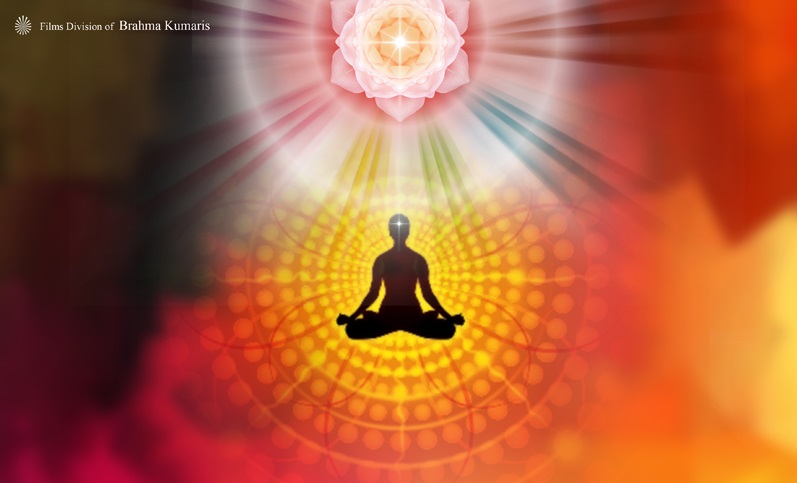 রাজ যোগ 
-ব্রহ্মা কুমারিস 
ঈশ্বরীয় বিশ্ববিদ্যালয় |
সবার প্রথমে নিজেকে 
  জানতে হবে |
   আমি কে ?
   আমি এক জ্যোতি
  বিন্দু আত্মা 
মস্তিস্কের হাইপোথ্যালামাস,
পিটিউট্যারী আর
পিনিয়াল গ্রন্থির মধ্যে 
খানে অবস্থান করে 
এই শরীরকে নিয়ন্ত্রণ করি |
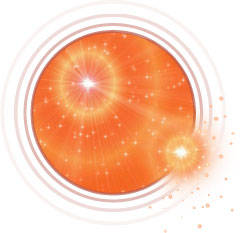 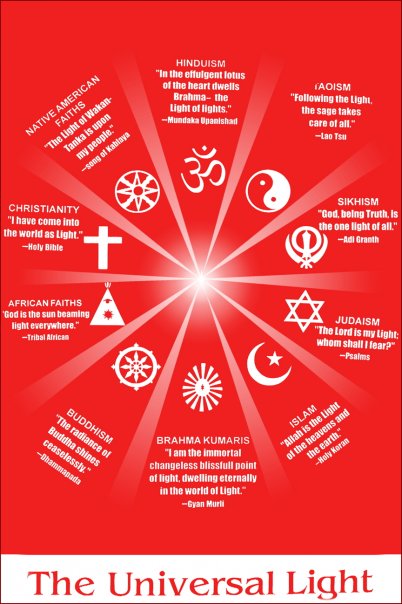 সকল ধর্মই বলেছে যে 
ঈশ্বর এক এবং অভিন্ন |
সকল ধর্ম পুস্তকে আছে 
যে ঈশ্বর কোনো দেহ ধারী 
নয় |সে এক জ্যোতি |
সে এখন এই সঙ্গম যুগে 
নিজে সকার ব্রহ্মার মাধ্যমে 
আমাদেরকে তার পরিচয় 
দিয়েছে যে সে নিরাকার
জ্যোতি বিন্দু 
এবং তার নাম হলো 
শিব অর্থাৎ কল্যানকারী |
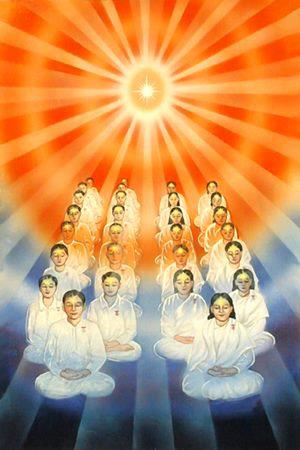 নিজেকে জ্যোতি বিন্দু 
আত্মা অনুভব করে 
জ্যোতি বিন্দু পিতা 
পরমাত্মাকে 
সরণ করার নামই হলো 
রাজযোগ |এই রাজ যোগে 
আমরা ভিসুয়ালাইজেশন
অর্থাৎ অন্তর মন দিয়ে 
পরমাত্মাকে দেখার প্রয়াস 
করি যার ফলে পরমাত্মার 
থেকে আমরা আত্মাদের 
মধ্যে শক্তি প্রভাহিত
 হতে থাকে যা 
দৈনন্দিন কাজে আমাদেরকে 
সাহায্য করে |
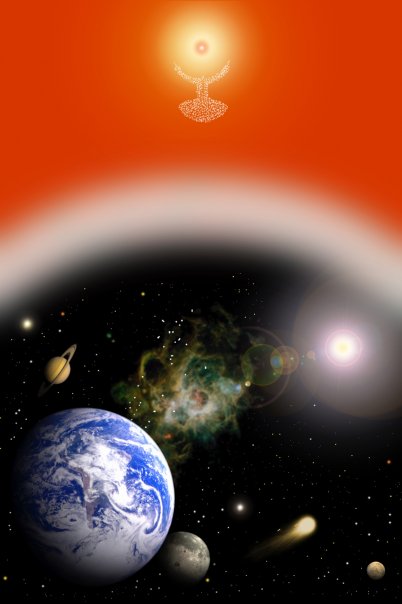 পরমাত্মার আর 
আত্মাদের 
নিবাস স্থান হলো পরমধাম |
আমরা আত্মারা 
এই জ্যোতির 
দুনিয়ার থেকে এই 
সৃষ্টি রঙ্গ মঞ্চে 
অভিনয় করতে আসি |
পরমাত্মা 
এই সৃষ্টি 
রঙ্গমঞ্চে এই সঙ্গম 
যুগে অবতারিত হয় 
আর এই পুরনো দুনিয়ার বিনাশ 
আর এক নতুন দুনিয়ার স্থাপনার 
কাজ সকার ব্রহ্মার 
মাধ্যমে করে |
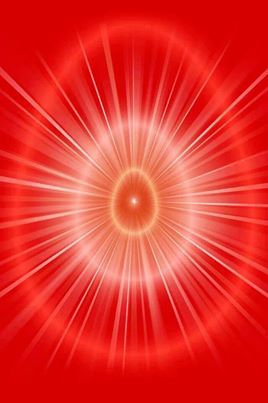 রাজ যোগের সময় 
মনকে একাগ্র করার 
জন্য আমরা পরমাত্মার 
গুনের চিন্তন করি |এর ফলে 
যোগে মন একাগ্র 
হয় আর আমরা সেই গুন 
নিজের জীবনে ধারণ 
করতে পারি |যেমন পরমাত্মা 
শান্তির সাগর ,প্রেমের 
সাগর ,শক্তির সাগর |
পরমাত্মা এসেছে নতুন 
সৃষ্টির নির্মানের কাজে 
তাই যোগ অভ্যাসের 
সময় আমরা এই নতুন 
দুনিয়াকেও অন্তর মনের 
দ্বারা দেখার চেষ্ঠা করি |
এর ফলে ওই জগতের 
সুন্দর ভাইব্রেশন 
আমাদের আনন্দিত 
করে আর আরো যোগ 
করার জন্য পেরনা 
প্রদান করে |
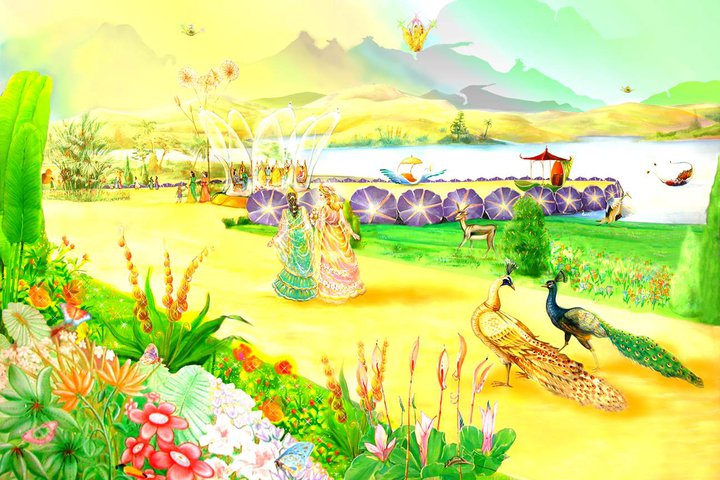 সঙ্গম যুগের প্রাপ্তি অনুভব করতে 
আর রাজ যোগের অভ্যাস করার 
জন্য যোগাযোগ করুন :-
www.brahmakumaris.com
Call us at :-
9999344555/9999344666
“এই সংস্থা সম্পূর্ণ বিনা মূল্যে 
রাজ যোগের শিক্ষা প্রদান 
করে |”